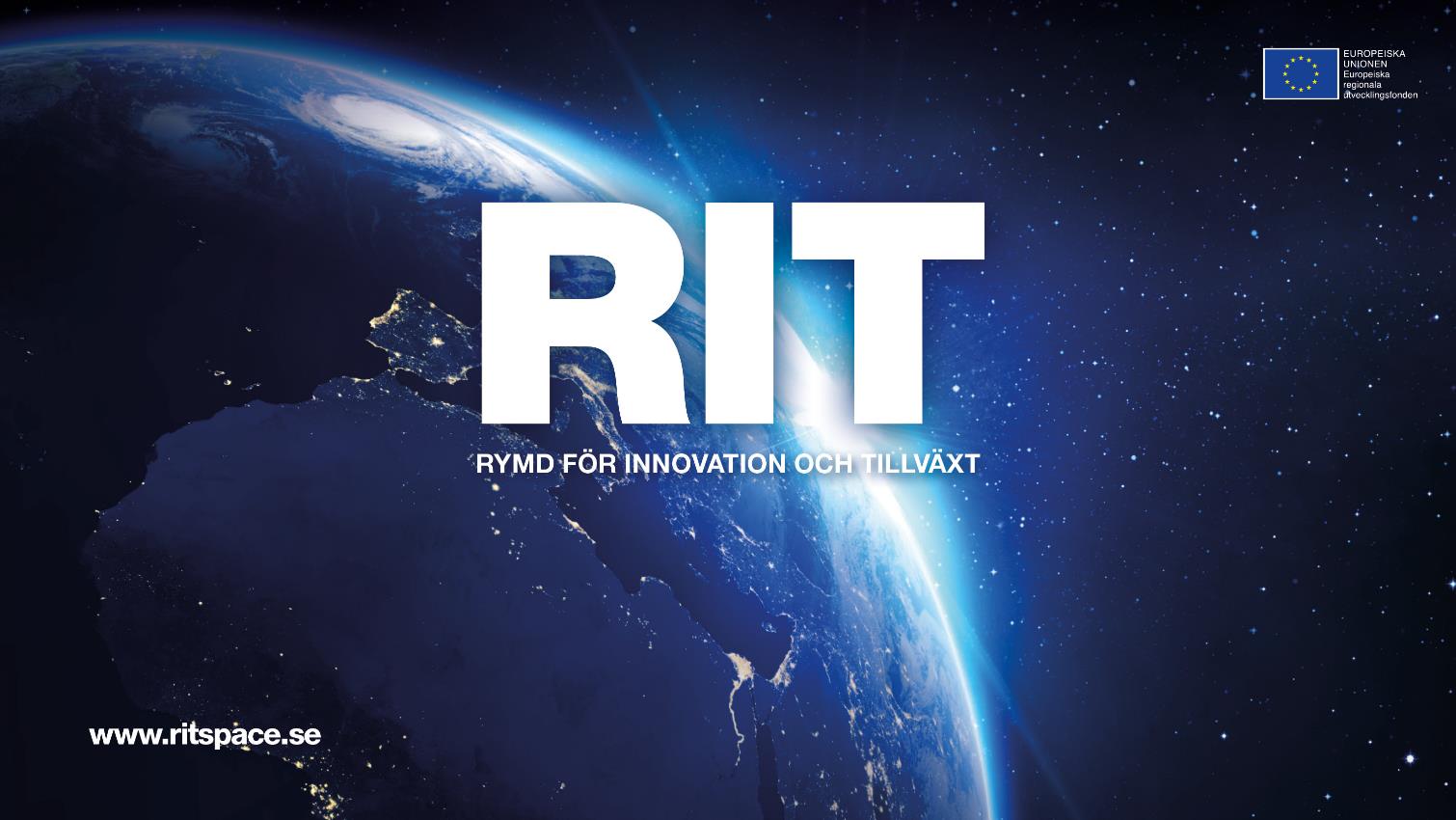 Johanna Bergström-Roos
Project Manager
LTU Business
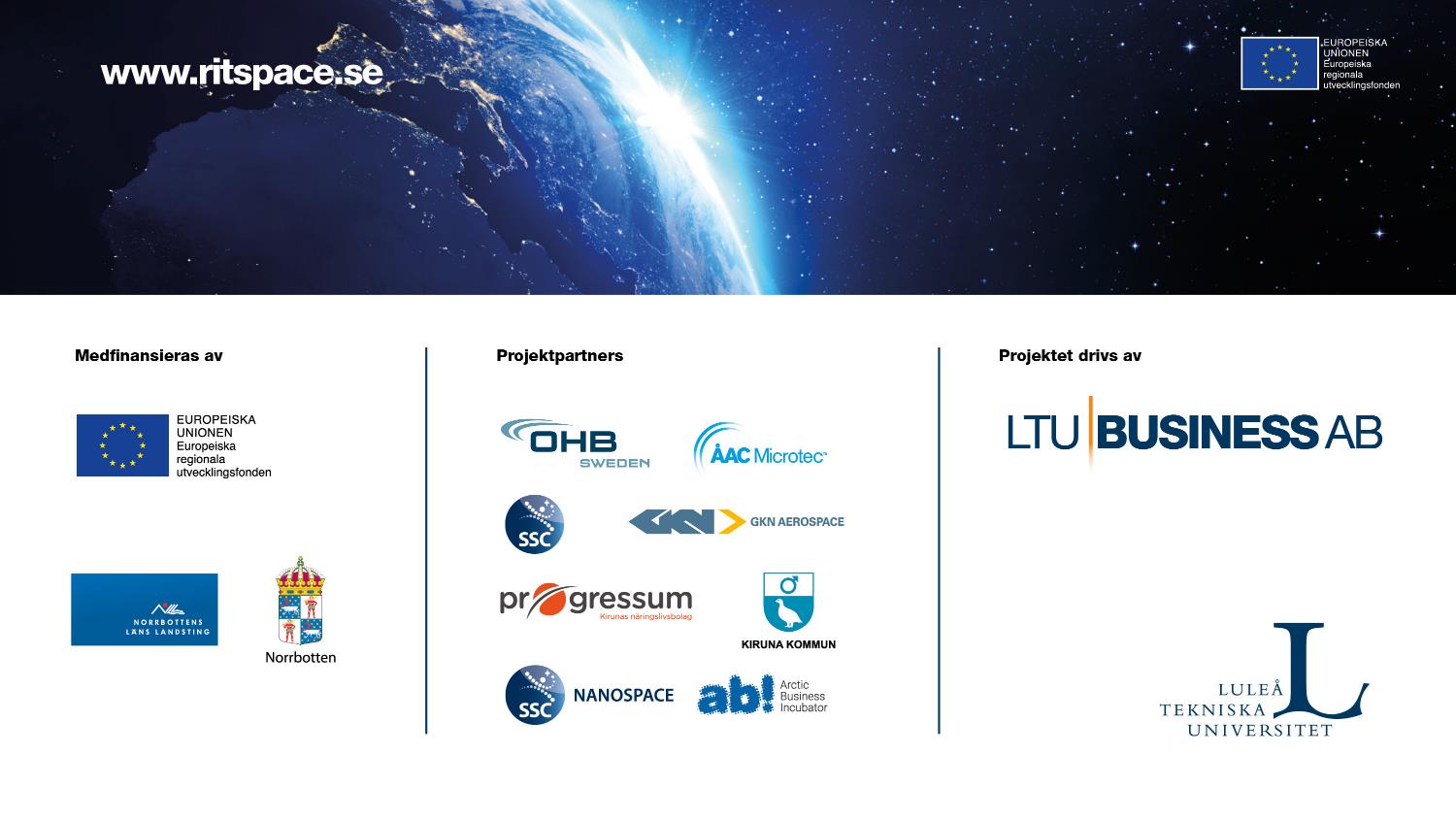 Cofinancing by
Partners
Operated by
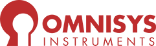 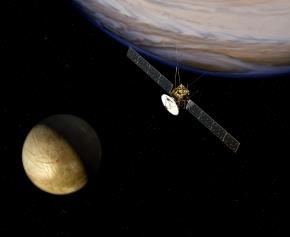 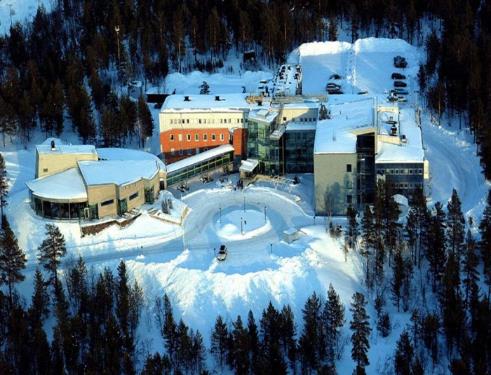 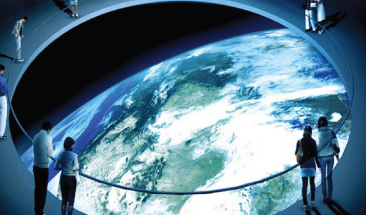 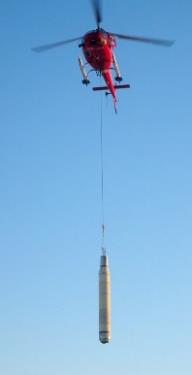 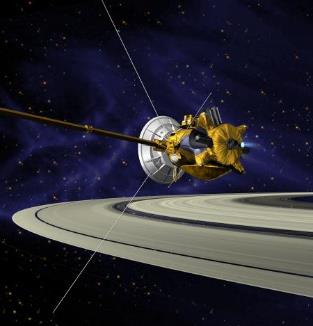 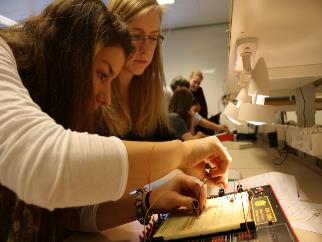 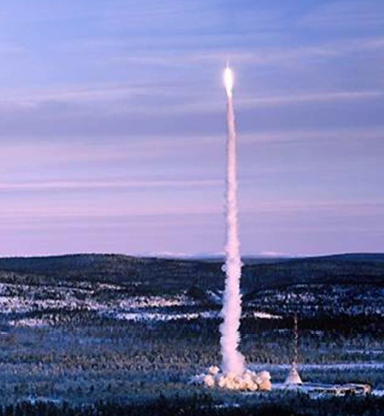 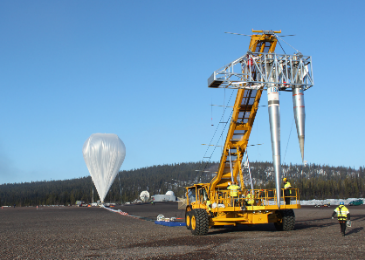 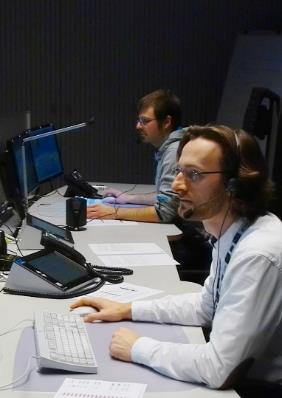 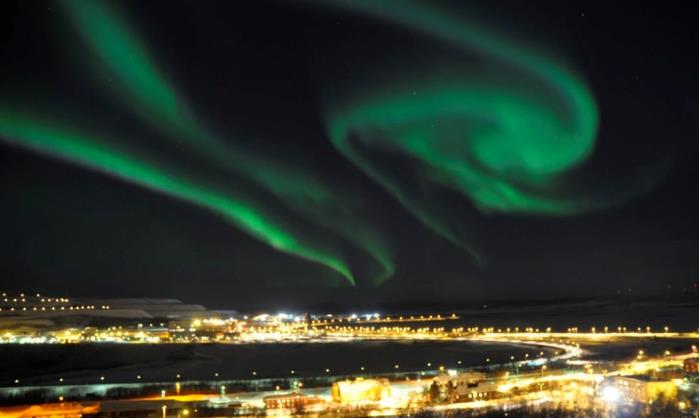 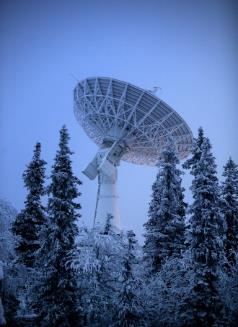 Purpose & Goal
PerposeThe space sector will contribute to increase growth in the region on a much broader scale than it does today.

Strong links local-regional-national-international
Overall Goal
The region has a current and well anchored space strategy, linked to the Swedish strategy for space.

Project Goal
The space sector in the region has increased its capacity in R&D collaboration between academia, industry and stakeholders in the innovation support system.
Unique conditions
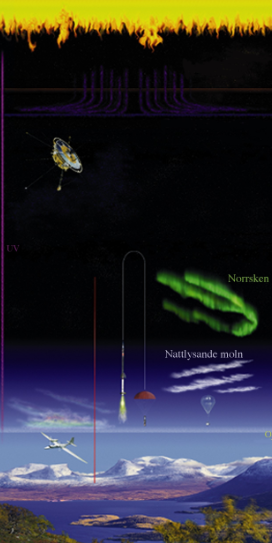 New 
initiatives
EISCAT 3D
New Esrange
LTU’s space investment
Space Lab
Planetary Exploration Center
Centre of Excellence for Space Technology
NanoSatLab
Commercial spaceflights
Esrange Space Centre
Space Campus 
Geographic location
An established space town
Experience since the 50th
International network
Spin-offs
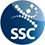 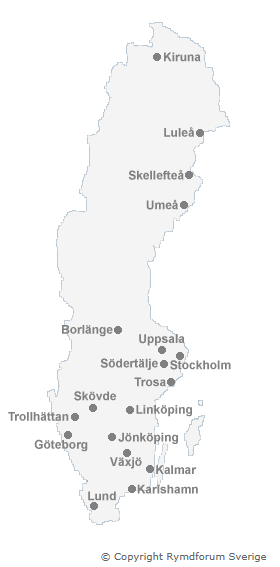 Satmission
NordNav
TeleWide AB
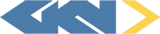 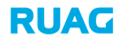 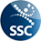 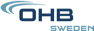 ÅAC Microtec
NanOSC
NanoSpace
BruhnSpace
Brockman Geomatics
Spacemetrics
C2SAT
ECAPS
Wasa Millimeter Wavws
Spectrogon
Spectrogon
Speed Power
IRnova
Aeroflex Geisler
Forsway Scandinavia
Umbilical Design
Comlase
YoYo Technology
Omnisys Instruments
Polymer Kompositer
Instrument Control Sweden
STARCS
Imego AB
Gotmic
Carmenta
DST Control
APR Technologies
What drives spin-offs?
A driving force
Skills and higher education
Amount of R&D projects – new ideas
Technical development
Economic policy
Funding
A critical mass of minds
Infrastructure
Before th RIT project
Sale
Market
Research
Product development
Academy
Industry
Industry
Industry
No external innovation support system is used
After the RIT project
Sale
Market
Research on demand
Product development
Industry – Innovation support system
Academy – Industry – Innovation support system
New methodes
New processes
New sorfware
New models
New data
New design
Nya företag
Nya produkter
Nya tjänster
Nya tjänster
Nya företag
Nya produkter
New companies
New
products
New services
Strengthening 
R&D collaboration 
Academia - Space Sector - Innovation Support System
WP1 
A Centre of Excellence for Space Technology
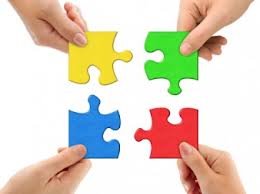 WP2
R&D projects between Acadamia and Space Sector
WP3
An innovation Support System for Aerospace
[Speaker Notes: RIT stands for “Rymd för innovation och tillväxt” which is ”Space for innovation and growth” in English. 

RIT is an EU funded project co-operated by LTU and LTU Business with the objective to create sustainable growth in Norrbotten and strengthens Sweden as a space nation. This by strengthening R&D collaboration between academy, the space sector and the innovation support system. 
 
RIT will build a productive and attractive innovation environment to attracts people, investors and companies to the region.
 
The partners involved in the project belong to academia (LTU), Swedish space industry (SSC, GKN, NanoSpace, OHB Sweden, ÅAC Microtec), regional innovation support system (LTU Business, Arctic Business Incubator (ABI), Progressum) as well as the public sector (Kiruna Municipality, Norrbotten County Administrative Board, Norrbotten County Council (NLL)).

 
Work Package 1 - Establish a Center of Excellence in Technology in Kiruna
 
- This Center of Excellence establishes an attractive test and development arena in the region for space industry and academia.
 - Cooperation between space actors creates synergies that strengthen the region's attractiveness and ability to grow.
 - At the end of the project the project participants runs the arena together and a strong commitment has been created to continue to operate the research center.

Work Package 2 - Implement joint R&D space projects
 
- Actors in the space sector increases their skills in R&D by running joint projects.
- Initially eight R&D projects, related to the needs of the space industry, are implemented.  The goal is that additional innovation projects take shape during the project.
- At the end of the project at least eight new products or services are identified for further development toward commercialization.
 
 
Work Package 3 - Initiate an innovation support system for the space business
 
- The support system for innovation examine the commercial prospects for new business ideas, where great emphasis is put on analysing the market's interest.
A number of creative meeting places are implemented, in order to stimulate interaction between space industry, academia and regional entrepreneurs.
At the end of the project the support system will contribute so that new knowledge and ideas benefit to mankind.]
What shall we deliver?
Organisation
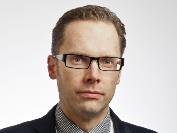 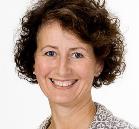 Styrgrupp
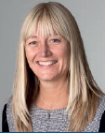 Jonas EkmanLTUProject owner
Gry Holmgren Hafskjold
LTU BusinessInteraction party
Projektgrupp
Johanna Bergström-Roos
LTU Business, Project manager
WP 2
Innovationsdoktorander
WP 1
Centrumbildning
WP 3
Innovationstödsystem
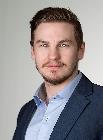 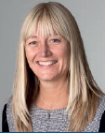 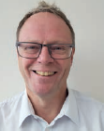 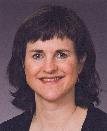 Mattias Gustafsson
Trainee, LTU Business
Olle Persson, LTU Centre of Excellence
Marta-Lena Antti, LTU Gratuate School of Space Technology
Johanna Bergström-Roos
LTU Business, Innovation Support
Establish a Centre of Excellence
Create a development arena for academia and industry
Be based on the needs of industry
Make the expertise available 
Invite SME's, entrepreneurs, inventors, other industries etc
Implement the innovation support system
Implement commercialization and entrepreneurship
Establish new networks
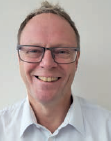 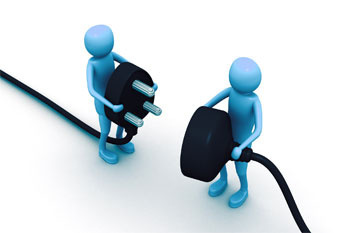 Olle Persson
Establish a Centre of Excellence
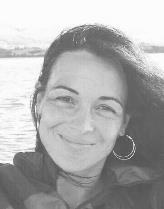 Create a development arena for academia and industry
Be based on the needs of industry
Make the expertise available 
Invite SME's, entrepreneurs, inventors, other industries etc
Implement the innovation support system
Implement commercialization and entrepreneurship
Establish new networks
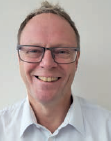 Maria-Paz Zorzano Mier
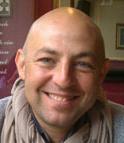 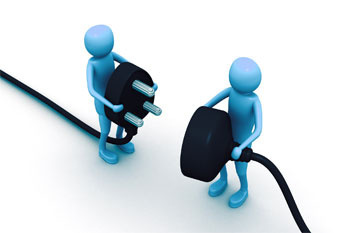 Olle Persson
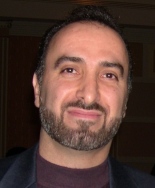 Javier Martin Torres
Reza Emami
R&D projects
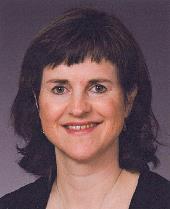 8 R&D projects
Already 2 additional ……..
Research based on the needs of industry
Research based on the academic competence
Recruit and educate innovation PhD
Involve SME if posible
Create bridges between industry and academia
Marta-Lena Antti
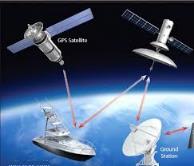 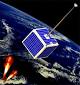 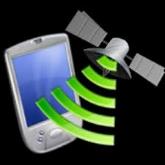 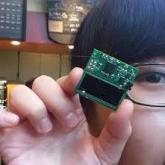 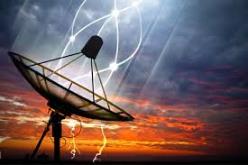 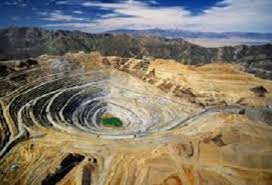 8 Innovation PhD’s
Facilitation of innovation within space manufacturing  (2 PhD:s)
SMARTi – Links between additive metal deposition process and the mechanical properties of Ti-6Al-4V (Samband mellan additiv Metalldeponeringsprocess, mikrostruktur och mekAniska egenskapeR för Titan)
Software-defined radio for ground-based satellite communication 
ANSHAB - Autonomous Navigation System for High Altitude Balloons (New measuring method for balloon-borne stratospheric wind profiling )
Development of the instrument HABIT (for ExoMars 2020)
MicroPILS – Micro Propulsion In the Loop Simulations 
Formation flying in space – on-board systems to calculate trajectories etc.
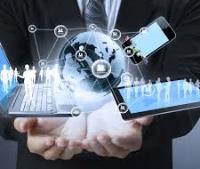 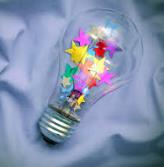 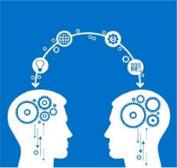 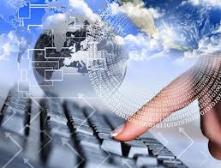 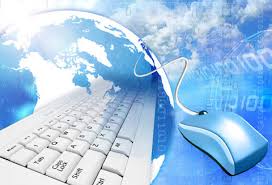 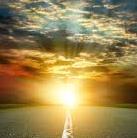 Supervisors RIT
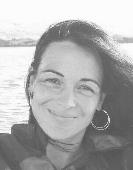 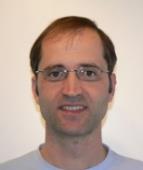 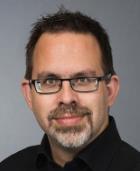 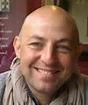 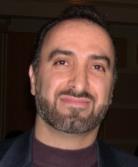 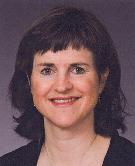 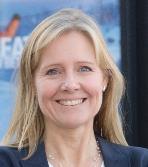 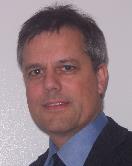 Javier Martin Torres
Thomas Kuhn
Peter Törlind
Marta-Lena Antti
Reza Emami
Anna Öhrwall Rönnbäck
Maria-Paz Zorzano Mier
Jaap van de Beek
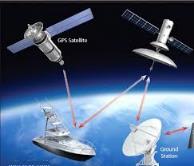 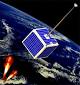 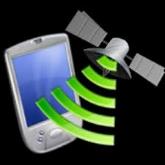 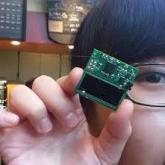 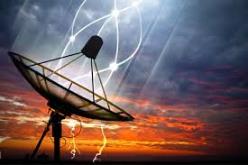 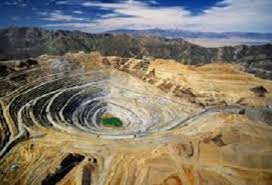 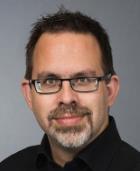 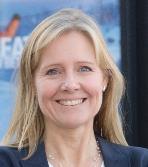 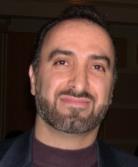 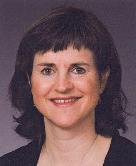 Supervisors Graduate School
Peter Törlind
Marta-Lena Antti
Reza Emami
Anna Öhrwall Rönnbäck
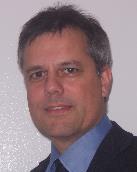 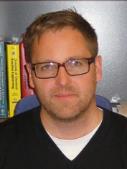 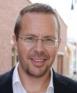 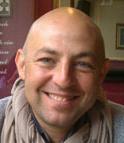 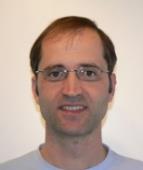 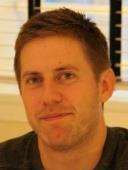 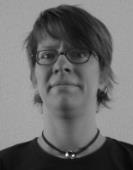 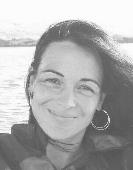 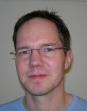 Javier Martin Torres
Thomas Kuhn
Mattias Grahn
Maria-Paz Zorzano Mier
Jaap van de Beek
Rikard Slapak
Jana Mendrok
Mathis Milz
Lars-Göran Westerberg
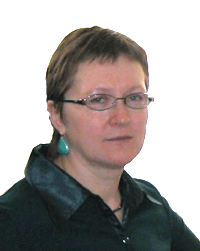 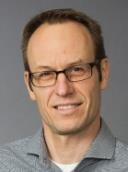 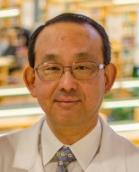 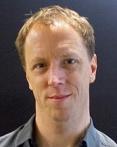 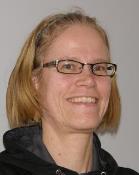 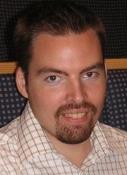 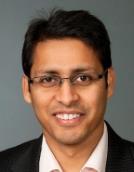 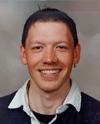 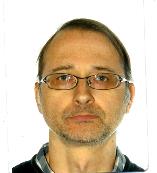 Peter Völger
Magnus Gustavsson
Ichiro Minami
Johan Kero
Robert Person
Hans Nilsson
Eugenia Belova
Gabriella Stenberg
Vinit Parida
Innovation Support System
Develop cooperation within the innovation system
Create innovative venues for stakeholders in the space sector
Develop the methods and processes for innovation and commercialization
Conduct inventory of results 
Capture potential business ideas
Verify and develop potential business ideas – ESA BIC Sweden
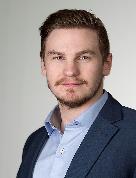 Mattias GustafssonLTU Business
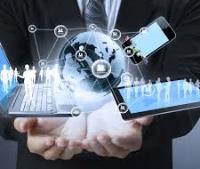 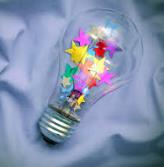 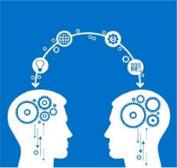 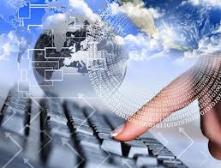 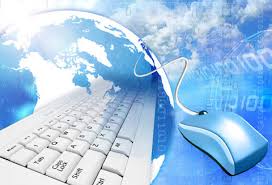 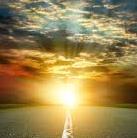 Innovation Support System
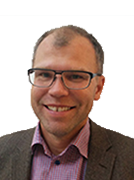 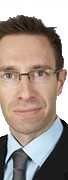 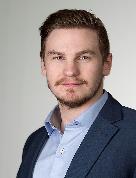 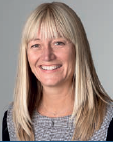 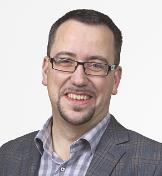 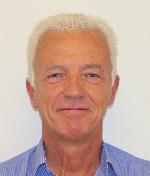 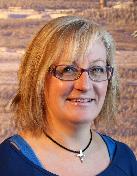 Johanna 
Bergström-RoosLTU Business
Pär JohanssonLTU Business
Mattias GustafssonLTU Business
Ann-Christin SamuelssonKiruna kommun
Tommy LahtiProgressum
Jens LundströmABI/ESA-BIC
Joakim EnerstamABI/ESA-BIC
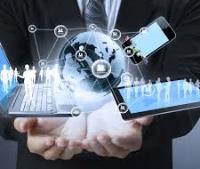 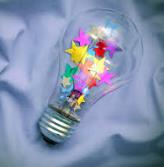 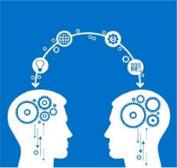 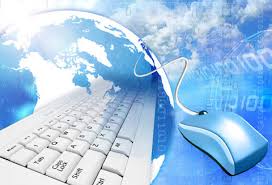 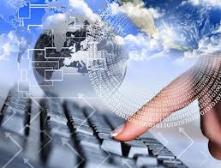 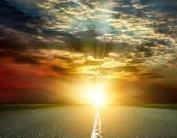 20 PhD students - 180 graduate students
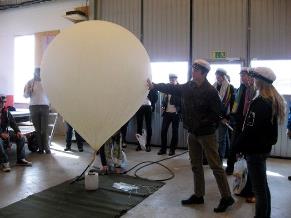 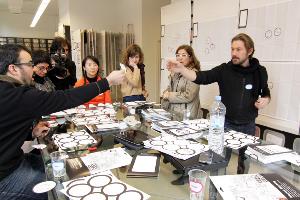 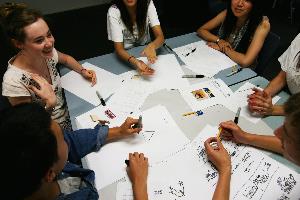 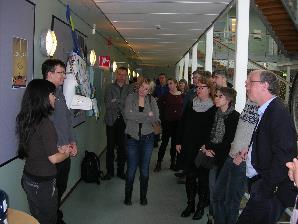 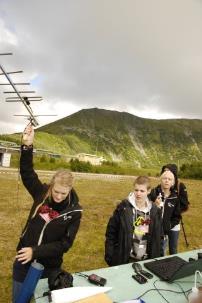 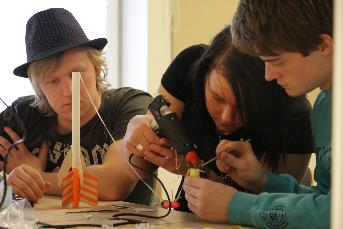 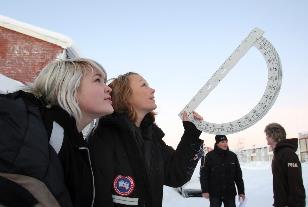 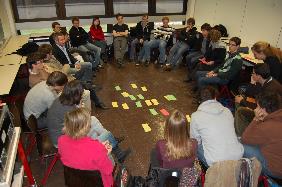 [Speaker Notes: 5th International Workshop of LunarCucesA hackathon (also known as a hack day, hackfest or codefest) is an event in which computer programmers and others involved in software development and hardware development, including graphic designers, interface designers and project managers, collaborate intensively on software projects.[1] Occasionally, there is a hardware component as well. 

Hackathons typically last between a day and a week. Some hackathons are intended simply for educational or social purposes, although in many cases the goal is to create usable software. Hackathons tend to have a specific focus, which can include theprogramming language used, the operating system, an application, an API, or the subject and the demographic group of the programmers. In other cases, there is no restriction on the type of software being created.

The term "hackathon" has also been used as a term for more general "focused innovation efforts" that includes non-coders and community members, such as in the Palo Alto civic hackathon event Hack Palo Alto.[2]]
SME:s in the region
SSSSSSSS
SSSSSSSS
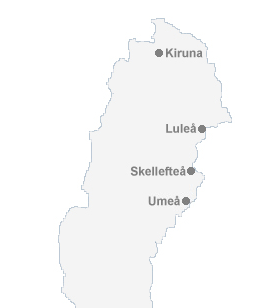 FFFFFFFFFF
OOOOOOO
OOOOOOO
XXXXXXXXXX
YYYYYYYYYY
XXXXXXXXXX
YYYYYYYYYY
ZZZZZZZZZZ
QQQ
PPPPPPP
ZZZZZZZZZZ
QQQ
PPPPPPP
LLLLLLLLLL
RRRRRRR
LLLLLLLLLL
RRRRRRR
Create Meeting Points
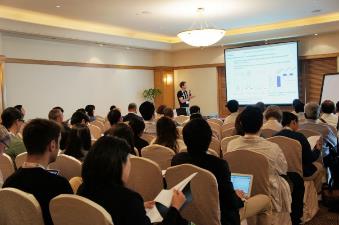 Steering Committee/ Board of Directors/ Reference Group meetings
Project Group meetings 
Work Package meetings
Supervisor – PhD student – Space company
Meetings including RIT and the Garduate School of Space Technology
Six ”Space Innovation Forum” during the project Workshops lunch – lunchStudents-PhD:s-Scientists-Engineers-Entrepreneurs-SME:s etc
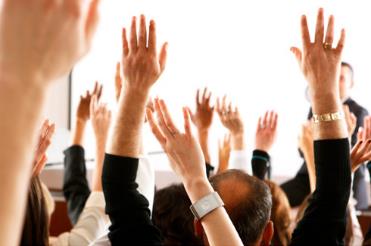 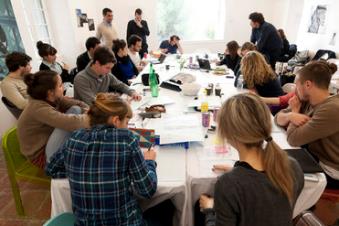 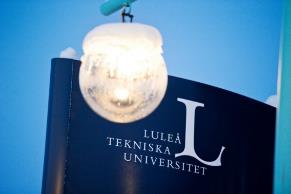 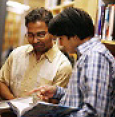 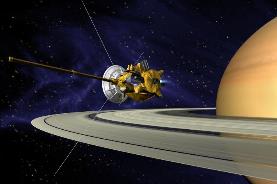 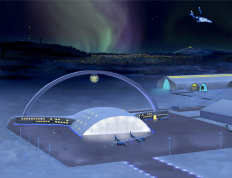 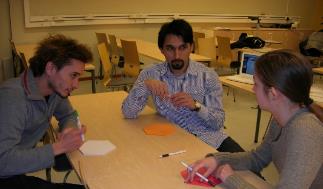 Tack!
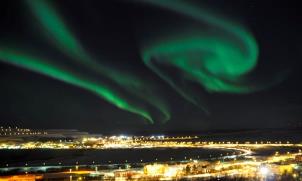 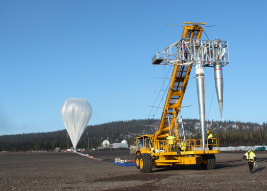 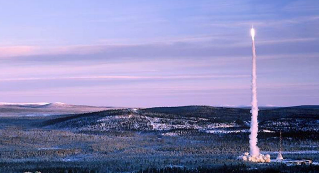